FESTIVAL PODUZETNIŠTVA, OBRTA I OPG-a 2016.
„MOJA PODUZETNA HRVATSKA”
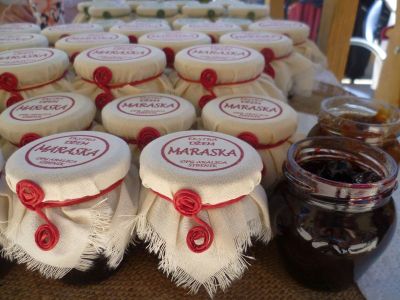 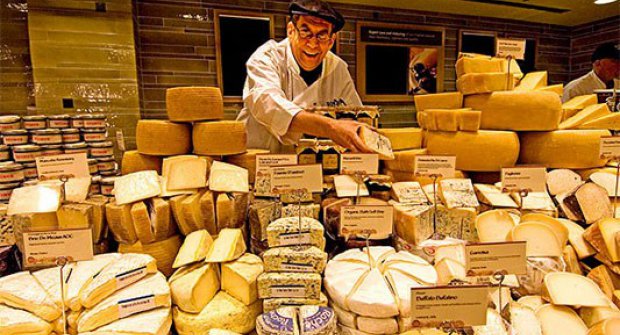 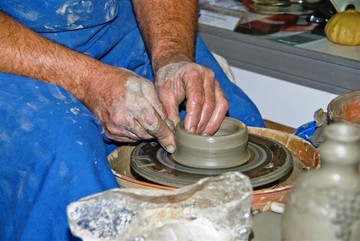 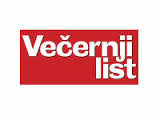 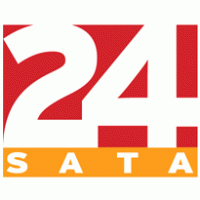 Medijski pokrovitelji:
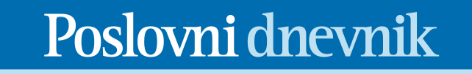 [Speaker Notes: Unesi naslov i podnaslov.
Ukoliko nemaš podnaslov, izbriši text box s podnaslovom.
Logo potencijalnog klijenta možeš staviti ispod kružića s logotipom 24sata te ga zatim centriraj. Odaberi logo  Odaberi tab „FORMAT”  „Align”  „Center”

Želiš pronaći logo klijenta s prozirnom pozadinom? Odi na Google.hr  Upiši „[IME BRANDA] logo”  Odaberi „Alati za pretraživanje”  „Boja”  „Prozirno”]
O STYRIA GRUPI
Styria PRINT: 24sata, Večernji list, Poslovni dnevnik/ EPH PRINT: Jutarnji list, Slobodna Dalmacija, Sportske novosti/ Styria DIGITAL: 24sata.hr, njuskalo.hr, vecernji.hr, express.hr, poslovni.hr, mojkvart.hr, ordinacija.hr, zdravakrava.hr, gastro.hr, goal.hr, budi.in, klokanica.hr, cool.hr, popustolovac.hr, autostart.hr, radost.hr/ EPH DIGITAL: jutarnji.hr, slobodnadalmacija.hr, gloria.hr, zadarski.hr, dubrovacki.hr
Izvor: MEDIApuls, gemusAudience, rujan 2015
FESTIVAL PODUZETNIŠTVA, OBRTA I OPG-a 2016.
„MOJA PODUZETNA HRVATSKA”
Vrijeme održavanja:
Mjesta održavanja:
minimalno 14 hrvatskih gradova
18. ožujka - 31. prosinca 2016
Cilj projekta:
popularizacija i promocija malog i srednjeg poduzetništva, obrta i OPG-a uz podršku gradova, županija i Hrvatske zajednice županija

 izložbeno-prodajno prezentiranje poslovanja malih i srednjih poduzetnika, obrtnika i OPG-a kroz njihove proizvode i usluge
[Speaker Notes: Duplicirati i brisati prema potrabi.
Prezentacija dodatnih informacija. Npr. faze projekta, detalji ponude i sl.

Kako duplicirati slide? Desni klik na „mali slide” u stupcu s brzim pregledom slideova (lijevi rub ekrana)  „Duplicate slide”]
FESTIVAL PODUZETNIŠTVA, OBRTA I OPG-a 2016.
„MOJA PODUZETNA HRVATSKA”
FESTIVAL PODUZETNIŠTVA, OBRTA I OPG-a 2016.
„MOJA PODUZETNA HRVATSKA”
Opis projekta:
Prodajno-izložbena manifestacija
Najveća nacionalna manifestacija koja okuplja lokalne i nacionalne male i srednje poduzetnike, obrtnike i OPG-ove s ciljem predstavljanja, popularizacije i prodaje njihovih proizvoda

    Gastro show
Gastro spektakli uz gastro show istaknutih kuhara: kulinarske radionice za djecu i odrasle, mini škole kuhanja, degustacije, priprema „XXL” gastro-specijaliteta  
 
 Zabavni program
.......za lokalno stanovništvo i sve posjetitelje festivala, uz veliki večernji koncert 
(poznati izvođači – nositelji kampanje u zabavnom dijelu: Ivan Zak, „Vatra”......)

 Dječji program
Kreativne radionice „Djeca prijatelji za djecu prijatelje”

 Humanitarni aspekt
Donacije, aukcija i prodaja dječjih radova
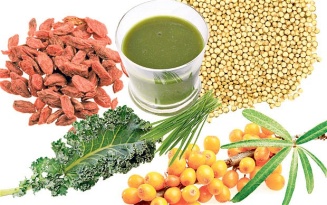 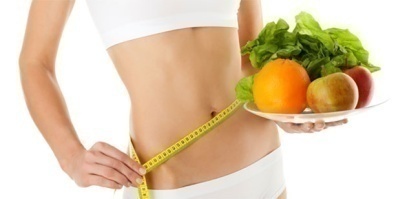 [Speaker Notes: *Koristiti samo slideove od brandova relevantnih za ponudu.
Duplicirati i brisati prema potrabi.
Prezentacija dodatnih informacija. Npr. faze projekta, detalji ponude i sl.

Kako duplicirati slide? Desni klik na „mali slide” u stupcu s brzim pregledom slideova (lijevi rub ekrana)  „Duplicate slide”]
FESTIVAL PODUZETNIŠTVA, OBRTA I OPG-a 2016.
„MOJA PODUZETNA HRVATSKA”
Gradovi:
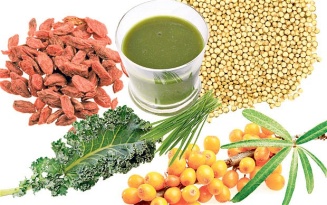 8.9. 	Krapina
 
 9.9.	Vinkovci

 30.9.       Labin
 
 7.10.	Zadar

 15.10.	Zaprešić

 21.10.	Makarska

 4.11.	Koprivnica
25.3. 	Šibenik 
 
 15.4.	Sv. Ivan Zelina
 
 6.5.	Velika Gorica

 13.5.	Trilj

 20.5.	Virovitica

  8.6.	Daruvar
 1.9.	Ludbreg
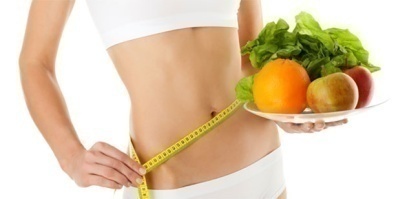 [Speaker Notes: *Koristiti samo slideove od brandova relevantnih za ponudu.
Duplicirati i brisati prema potrabi.
Prezentacija dodatnih informacija. Npr. faze projekta, detalji ponude i sl.

Kako duplicirati slide? Desni klik na „mali slide” u stupcu s brzim pregledom slideova (lijevi rub ekrana)  „Duplicate slide”]
PROGRAM FESTIVALA
Pozicija na atraktivnoj gradskoj lokaciji:
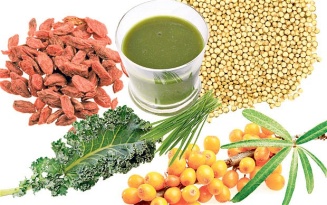 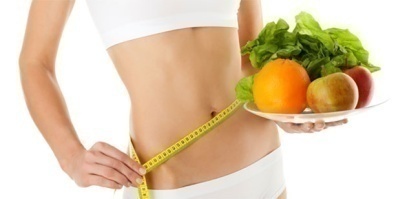